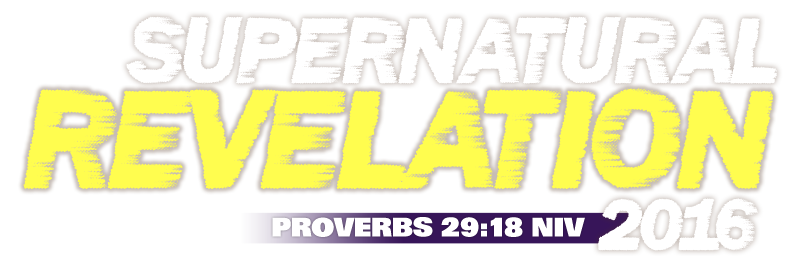 Tuesday, April 5, 2016
"God Has Not Forgotten About You"
2 Kings 20:1-6 NKJV
2 Kings 20:1-6 NKJV


1 In those days Hezekiah was sick and near death. And Isaiah the prophet, the son of Amoz, went to him and said to him, “Thus says the Lord: ‘Set your house in order, for you shall die, and not live.’”

2 Then he turned his face toward the wall, and prayed to the Lord, saying, 

3 “Remember now, O Lord, I pray, how I have walked before You in truth and with a loyal heart, and have done what was good in Your sight.” And Hezekiah wept bitterly.
2 Kings 20:1-6 NKJV

4 And it happened, before Isaiah had gone out into the middle court, that the word of the Lord came to him, saying, 

5 “Return and tell Hezekiah the leader of My people, ‘Thus says the Lord, the God of David your father: “I have heard your prayer, I have seen your tears; surely I will heal you. On the third day you shall go up to the house of the Lord. 

6 And I will add to your days fifteen years. I will deliver you and this city from the hand of the king of Assyria; and I will defend this city for My own sake, and for the sake of My servant David.”’”
Three Key Observations From Sunday's Message...
1.  No one is ever exempt from life's hardships and heartaches.
2.  We all at some point have been discouraged or despondent because of life's hardships and heartaches.
3.  The Lord will never forget your labor of love (Hebrews 6:10). He still has His hands on you!